UK Coasts
By Laura And Alice
The UK is an island which means we are surrounded by sea. This principal means that we have a lot of coastline.  Our coastline is around 12,429 km (including the larger islands).
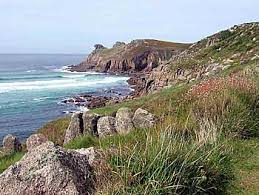 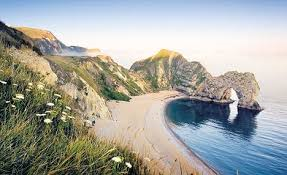 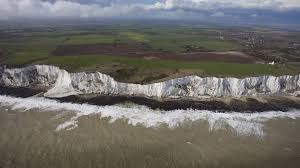 Cornwall
Cornwall is a county on England’s rugged southwestern tip, it is home to Land’s End which is UK’s most southern point.
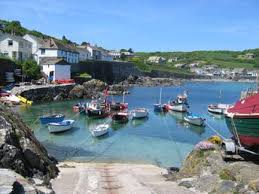 Land’s end
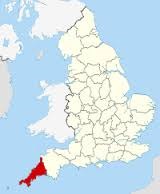 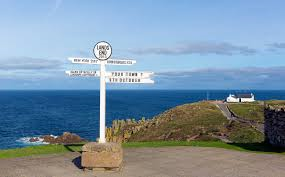 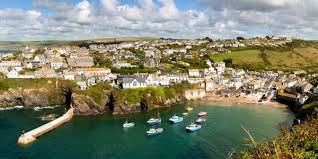 The Coastal path
The coastal path is the walk around the coast. The coast in Cornwall and the Gower in wales is sandy whereas the beaches in Brighton are pebbly.
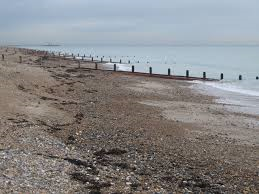 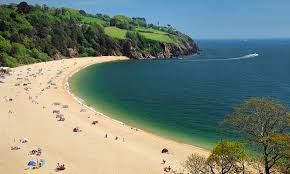 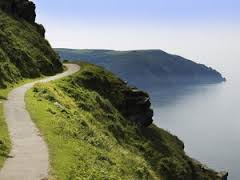